Welcome
David Solsrud
2
Introductions
Name
Office
Involvement With AMSIP or Asset Management
What Do You Want To Get Out of The Workshop?

You Get 30 Seconds!
3
[Speaker Notes: Make sure someone is recording these and bring them up throughout the workshop and at the end.]
Workshop Team
Dave Solsrud, Manager - Asset Management Program Office 
Trisha Stefanski, Asset Engineer – AMPO/Metro District
Michael Cremin, Project Engineer – AMPO
Mitch Webster, Planning– OTSM/Maintenance
Katie Zimmerman, AP Tech
Brad Allen, AP Tech
Bill Roberts, Spy Pond Partners
4
Today’s Objectives
Engaging, Interactive, & Fun Workshop
Learn About AMSIP and The Asset Matrix
Better Understand The Matrix Building Process 
Walk The Walk-Through Results
AM Approaches
Tiers
Return on Investment Analysis
Asset Data and Costs
“Get Down To Brass Tacks”, Details of Immediate Practical Importance.
Set The Stage For AMSIP Roadmap
5
[Speaker Notes: Virtual format challenges

Leverage you precious time once… thanks for agreeing.  Time is short, bandwidth is limited, and I promised this would be a collaborative process

Lots of work done behind the scenes – even matrix team unaware

My goals: make as many decisions as we can – minimize further study/research.  These are management decisions rely on judgements in addition to data.  We have tried to bring as much data as we can forward. Need to keep the momentum, bring to closure.

“Approaches, Tiers” to help categorically decide

Trish, Mike, Mitch.  No one collectively knows more about what is going on with our data, and options, costs, uses.  Rather than pose questions to this group – (70+ assets) I asked for recommendations

Talk about data uses, data costs ($, staff labor)  concerns expressed re cost, also hard to quantify benefits. 

We looked for reductions as well as add’s.  Lot’s of “stay the course”, lots of adds, not so many reductions in data, but savings in process opportunities.  Internal vs Consultant resources

My 3 nuances:
A lot is already being done both acquiring/maintaining data, but also use
Think future: Technology is advancing rapidly – Satellite imagery, Iphone surveys, Opensource data – it’s ok to stretch ourselves at this point
Crowd source data use – uses have greatly exceeded the initial intent of lots of our data collection (restitution, 081 funding, scoping, sign design plans)  What else?  TSMO? CAV?]
Incedentally…
Asset Data Analytical Needs/Capabilities
6
Agenda
7
[Speaker Notes: Katie]
Asset Management Strategic Implementation Plan
8
[Speaker Notes: Overview of plan]
Benefits of Asset Management
Improved asset condition, performance, resilience, and longevity.
Increased efficiency and effectiveness. Regular maintenance can be planned and scheduled, reducing disruption to service as little as possible.
More benefit for each dollar invested. TAM helps to ensure that the benefits delivered by the network are maximized, while the costs of providing, maintaining, and using it are minimized.
Reduced risk exposure. When assets are maintained and managed consistently and resilience is improved, the agency reduces the exposure to risk.
Improved coordination and communication. Asset management helps potential silos within an agency by improving resource allocation and improving coordination between staff on asset management related projects and maintenance
LIFE OF ASSET
Reactive
Maint.
Reactive
Maint.
Reactive
Maint.
PM
PM
Installation
Major Rehab
9
[Speaker Notes: Katie?]
Strategic and Mature Asset Management
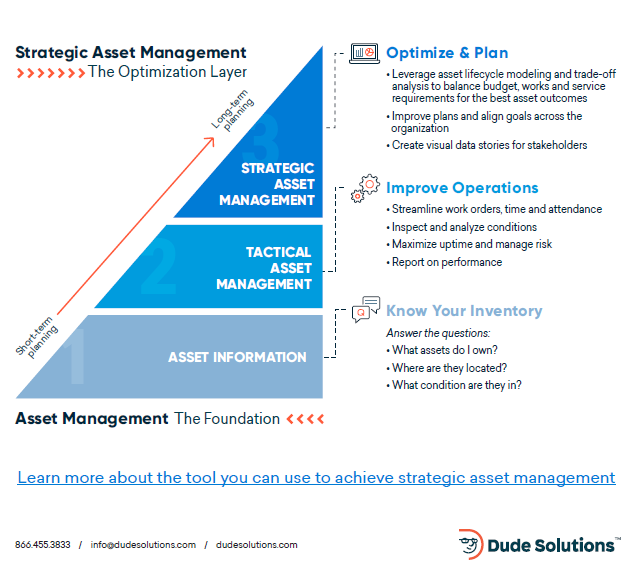 10
[Speaker Notes: Katie?]
AMSIP Background
Map-21
Requires states to prepare Transportation Asset Management Plans (TAMP)
Also requires action “implementation”
TAMP Implementation Workshop
April 2019
Valuable Feedback
Mn State Statute 174.03  
“The Commissioner must maintain an inventory of transportation asset, including but not limited to bridge, pavement, geotechnical, pedestrian, bicycle, and transit asset categories.”
11
[Speaker Notes: katie]
TAMP Implementation Workshop Feedback
TAMP Assets
Asset Demands on District Staff
Data Roles, Responsibilities
Preventive Maintenance Barriers
Maintenance Funding
TAMP and MnSHIP Integration
Data Needs Beyond AM, 
For example, 081, Restitution, Scoping, Design
Long Range Goals & Measures
Decision Making Constraints
12
[Speaker Notes: katie]
AMSIP Planning Initiatives and Outcomes
Strategic – How Far Are We Going?
MnDOT Strategic Operating Plan  Tangible
Shared Vision  Documented
Implementation – People, Process, Data
Roles and Responsibilities
Process/Practices
Data Acquisition and Maintenance
Emphasis on Actionable and Tangible Outcomes
Maximize Number of Decision Made During Planning Effort
Emphasis On Collaborative Plan Development
13
[Speaker Notes: katie
Again – focus on maximizing decision making today]
AMSIP “High 5” Technical Working Teams
Asset Matrix “Team Matrix” – Trisha Stefanski & Brad Allen
Geotechnical Assets – Brad Skow & Bill Roberts
Preventive Maintenance – Glenn Engstrom & Brad Allen
Communication Plans and Execution – J.T. Anderson & Katie Zimmerman
TAMP Topics – Shannon Foss & Katie Zimmerman
14
[Speaker Notes: katie]
Building The Asset Matrix
Trisha Stefanski, PE - Mndot
Brad Allen, PE – Applied Pavement
15
[Speaker Notes: Brad and Trish]
Team Matrix
Objective – Use National Best Practices To Categorize Assets Classes Into Priority Tiers and Clarify (1) How Assets and Asset Data Is Managed (2) The Data Needed To Support The Management, and (3) Roles and Responsibilities 
Leadership Team – Brad Allen, Katie Zimmerman, Dave Solsrud, Trisha Stefanski, Michael Cremin, Mitch Webster
Team Members - Michael Barnes, Perry Collins, Paul Czech, Michael Ginnaty, Jay Hietpas, Susan Karnowski, William Pirkl, Mark Schoenfelder, Todd Stevens, Brad Utecht.
16
[Speaker Notes: brad]
District Survey Asset Importance, Data Availability, Score
17
[Speaker Notes: Brad]
Development Of The Asset Matrix
18
[Speaker Notes: brad]
Asset Management Approach
How Are We Currently Managing Our Assets? 
What Is Our Desired Asset Management Approach?
19
[Speaker Notes: Trish – this is a way of consolidating data related decisions]
Asset Management Approach
20
Asset Drivers
Number of Assets
Value of Assets
Mandates, Regulation, Policies
Risk and Risk Mitigation 
Number of Data Consumers
Portion of MnSHIP Investment Allocation
Portion of Ops Budget Allocation
TAMP Asset
21
Asset Tiers
Tier 1 assets represent a combination of the highest monetary valued assets along with assets that are critical to public safety, mobility, and the economy. Failure of a single asset could lead to an immediate safety risk or impact the transportation network for an entire region Poor performance by a group of similar assets could result in regional or even statewide impacts. As a result, these assets receive the greatest level of scrutiny and resources dedicated to inventory and condition data collection, investment decision making, maintenance, and capital investments to provide the highest practical level of service and reliability.
22
[Speaker Notes: See reference doc from michael
May need to clarify how tiers and approaches complement each other]
Asset Tiers
Tier 2 assets are typically not as high-value as tier 1 assets, but still represent a significant consequence to public safety upon failure for a corridor or municipality. As a result, MnDOT dedicates resources to pro-actively monitoring and subsequent interventions to prevent unacceptable performance.  The agency collects and uses inventory and condition data on these assets to identify, prioritize, and deliver maintenance and repair actions to cost-effectively manage the assets throughout their service lives.
23
Asset Tiers
Tier 3 assets support safety and system performance at their specific locations. Individual failures of these assets can have significant local impacts but are of limited consequence to overall network performance. These assets typically benefit from routine or cyclical replacements, of components or whole assets, to ensure proper performance. Inventory data is collected to support the efficient scheduling and delivery of appropriate cyclical work. Additionally, condition data may be collected for some assets to comply with mandates (e.g., municipal separate storm sewer systems), optimize the maintenance and replacement cycles (e.g. sign panels), or both.
24
Asset Tiers
Tier 4 assets represent limited risk to the transportation network. Failure of these assets generally impacts only the location served by that asset.  To mitigate these risks, MnDOT has guidelines regarding maintenance response times to repair or replace assets within a certain period after being notified of the unacceptable condition to minimize the impact on safety and system performance. MnDOT collects and routinely updates inventory on these assets but doesn’t collect condition data, to ensure the agency has an accurate accounting of the current infrastructure and its needs. Work performed to maintain, improve, or replace these assets is tracked, specific to each individual asset or installation
25
Baseline Data Inventory
Specialty Office Meetings/AMPO Knowledge
Full/Partial/None 
Collection Needs to Complete Baseline
Baseline Inventory Data
Current Resource Allocated
Desired Resource Add
How
Who
One-time Cost Estimate
Timeline
26
Data Inventory Currency
Specialty Office Meetings/AMPO Knowledge
7 Methods
Current, Possible, Preferred, No
Current Resource Allocated
Desired Resource Add
Annual Cost Estimate
# of Asset
% Change upon life cycle
Applied Unit Cost
27
Data Inspections Condition or Assessment Data
Specialty Office Meetings/AMPO Knowledge
Refer to AM Approach to Determine Desired Inspection Requirement
6 Methods
Current, Possible, Preferred, No
Current Resource Allocated
Desired Resource Add
Annual Cost Estimate 
No. of Asset Units
No. of Inspections
Inspection Cost/Unit
Inspection Frequency
Total Cost
28
Other Data Implementation Tasks
Task Descriptions
Software Upgrades or Enhancements
Training Opportunities
Level of Detail Within Asset Inventories
Current Research Projects
Business Process Changes or Documentation
Design
Inspection Guides
Inspection Frequency
Short-term or Long-term
Roles and Responsibilities TBD
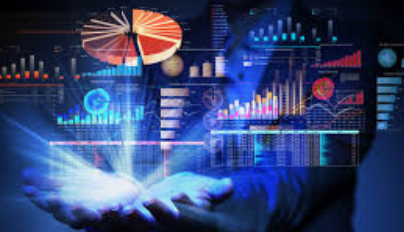 29
[Speaker Notes: Some already happening 
Will be part of roadmap]
Return On Investment Analysis
Bill Robert, spy pond partners
30
Return On Investment (ROI) Analysis
Performed this analysis to better quantify the benefits of collecting additional data for selected asset types
Focused specifically on calculating the ROI of adding more culverts to the inventory (side and entrance culverts)
Used framework and tool from NCHRP Report 866
Performed calculations for a representative district
Reviewed the framework and tool in a web-based workshop, then followed up with District 2 staff for more data
31
NCHRP Report 866 Contents
Framework addressing evaluation of ROI and other financial metrics for asset management system/process investments 
Set of case studies illustrating calculation of ROI and demonstrating potential benefits of asset management system/process investments
Guidance document and tool with step-by-step procedures agencies can follow to calculate ROI and other metrics for a proposed asset management system/process investment
ROI Calculation Steps
MnDOT ROI Analysis Participants
Initial Workshop – 11/12
Ruth Betcher
Tara Carson
Andrea Hendrickson
Kris Langlie
Doug Maki
Greg Masteller
Bridget Miller
Rachel Miller
David Mohar
Scott Morgan
Beth Neuendorf
Lisa Sayler
Allen Schmitz
David Solsrud
Jason Swenson
Trisha Stefanski
Kellie Thom
Follow-Up Discussion – 12/9
Ruth Betcher
Michael Cremin
Andrea Hendrickson
Lisa Sayler
Josh Stearns
Kellie Thom
Mitch Webster
34
Culvert Analysis
Costs of Additional Culvert Data (per district)
Startup/Training – 80 intern hours
Plan Review – 600 intern hours
QA/QC – 40 MnDOT staff hours 
Field Work – 2,160 MNDOT staff hours (27 weeks x 2 people)
Intern = $72,000/year
MnDOT Staff = $150,000/year
35
Culvert Analysis (continued)
Benefit of Additional Data (per district)
Reduced time for field review
120 intern hours per year
240 MnDOT staff hours per year
Reduced time to respond to issues/incidents
80 MnDOT staff hours per year (10 issues x 8 hours per issue)
Reduced downtime as a result of culvert failures
1 incident/year
Reduction in closure of 1 week
Assumed closure requires detour of 100 vehicles/day by 0.1 mile at 5 mph
$372 detour costs reduced/year
Other more difficult-to-quantify benefits include assisting in spill prevention, improving maintenance efficiency…
36
Culvert ROI Calculations
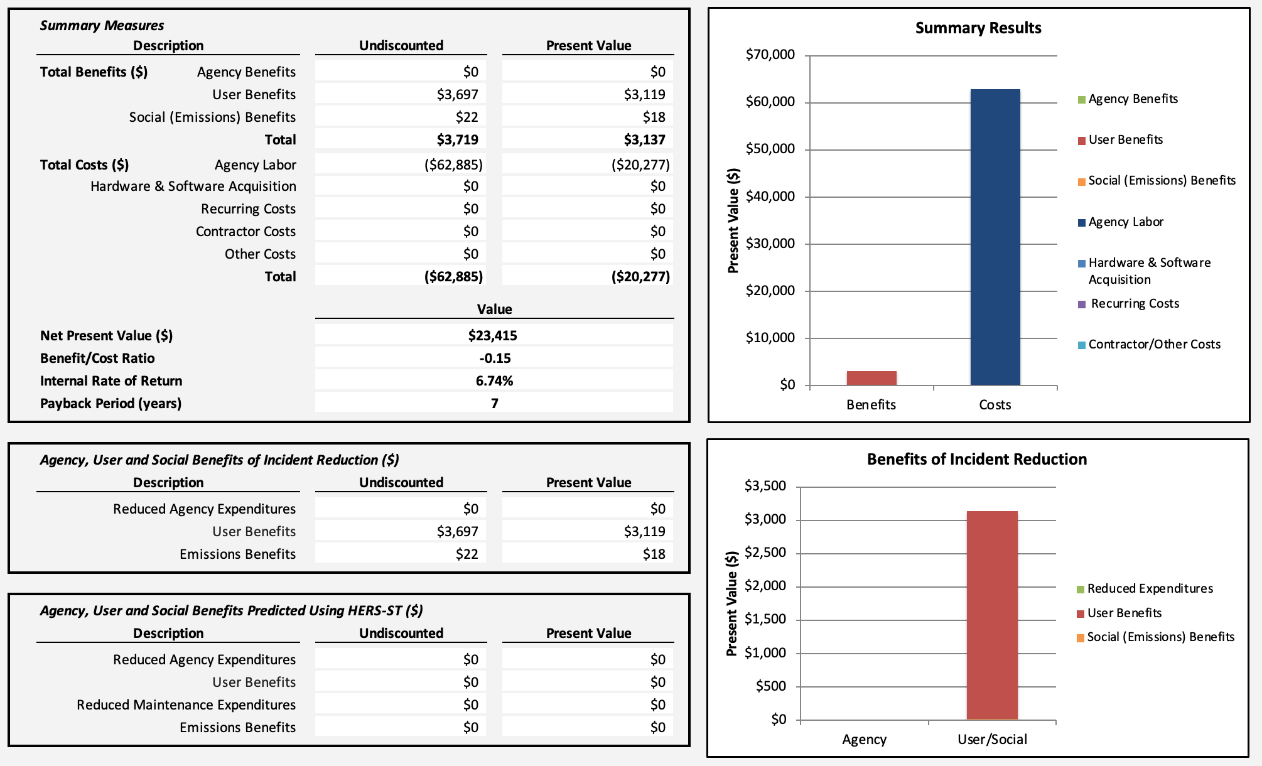 Net benefits
Agency: $20K
User/Social: $3K
ROI measures
NPV: $23K
IRR: 6.74%
Payback Period:7 years
37
Conclusions
It is feasible to quantify an ROI for TAM data improvements
Return is positive for collecting additional culvert data
Many types of potential benefits from TAM improvements
Agency cost savings
Reduced impacts to users
Reduced environmental impacts
Improved investment outcomes (very large where applicable)
Some of the benefits are qualitative or difficult to quantify – a description of these should complement and ROI calculations
38
Trivia Time
Please go to menti.com  CODE ZZZZ
39
15-minute break
Start back at
Results
Trisha Stefanski, pe
40
Asset Groups and Asset Classes
41
[Speaker Notes: Started with AM Responsibility effort from 3 years ago]
Assets
42
[Speaker Notes: 78 Asset]
Matrix Spreadsheet
Overview of Matrix Spreadsheet
Matrix Tier Drivers
Inventory Baseline Plan
Inventory Currency Plan
Inspection Plan
Implementation Tasks
Strategic Plans Summary
Demo Time
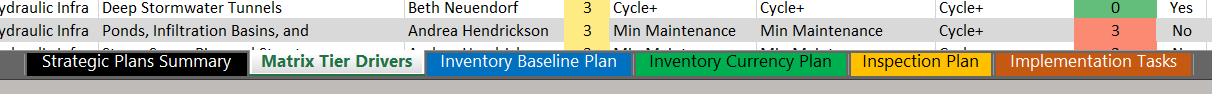 43
The “Didn’t Make the Tier” Assets
Key Takeaways
No Inventory
No Inspection
Reduce Any Data Collection Efforts
44
[Speaker Notes: Entrance culverts reactive]
Tier 1 Asset Results
High Network Risk
Modeling
Condition +
Cycle +
High Maturity
45
Tier 1 Asset Results
46
[Speaker Notes: Discuss Plan summary = total costs over 5 years – sticker shock
Baseline Inventory  - Inventories Complete, Active: Signal Pole Locations From LiDAR
Inventory Currency - Design Plans/As-Builts
Inspection Processes – Robust, Active: Are Bridge Crews Inspecting Signals, Active: Perform ADA Site Assessments on rest areas and other MnDOT owned facilities.

Other Implementation Items
IT Project Request for HPMA Replacement
Transportation Research Synthesis On Preventive Maintenance/Inspection Signals (and OSS, lighting).
TAMS 3 Integration with S&I MDSS
Development of preventive maintenance standards, cycles, and Archibus triggers for select facilities equipment.  This will include additional attribution within Archibus for the Districts]
Tier 1 Asset Data Collection Plan
Stay The Course
“We started adding ITS cabinet equipment so we can automatically pull asset info like serial#, firmware, make, model etc.  We are trying to leverage automation, so hand entry is needed less.”
“We are advancing deterioration modeling for all bridge and culvert elements”
“AMER inspections occur on 3-year cycle for guide wires and towers via TIA requirements, quarterly inspection required by FAA (remote alarm system but verify once per quarter). Five-year for fixed tower and look over the site as well”.
“The future integration of MDSS Data and TAMS for Snow and Ice recording will reduce data entry into RCA”.
Fun Fact:Tier 1 Assets are Managed in 6 Unique Enterprise Asset Management Systems
47
47
Tier 2 Asset Results
Tier 2
Not as High Value
Significant Consequence
Proactive Monitoring
Asset Groups
Bike and Ped
Geotechnical
Mainline Culverts
Geotechnical
Ancillary Pavements
High Mast
Condition, Cycle+
Maturity Gaps
48
Tier 2 Asset Results
(Stay the Course Spreadsheet)
49
[Speaker Notes: Stay The Course]
Tier 2 Asset Results
50
[Speaker Notes: Baseline Inventory – 3 Gaps
Active: Current Collection efforts curb ramp and sidewalk, including inspections (greater MN complete)
Geotechnical Asset Funding allocated for MnDOT 0.5 FTE
Frontage Roads and ADA Parking Low-Cost Effort (AMPO)
Inventory Currency – No Gaps
Inspection Processes – 1 Gaps
Funding Allocated For Innovative Condition Data Collection Using NASA Sar Satellites 

Other Implementation
Geotechnical Assets Funding Allocated for TAMS Phase 3 Enhancement]
Tier 2 Asset Data Collection Planning Takeaways
Stay The Course
Baseline Inventory <1 year (MnDOT FTE, $80K)
Inspection of Geotechnical and Ancillary Pavements 3-5 years (?, $300K)
“To keep the pedestrian inventory data current, this winter there is an effort to move construction inspectors from using current electronic form completion (prior to construction close-out) to a user friendly MnDOT GIS web-application (Similar to survey123) with data sorting and analysis.”
Fun Fact:Maplewood Lab has a Robot named husky!
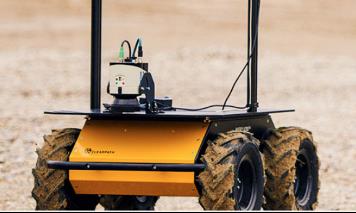 51
Tier 3 Asset Results Part 1
Tier 3

y
Asset Groups
Bike and Ped
Facilities
Geotechnical
Hydraulic Infra
Ancillary Pavements
Structures
Cycle+ and Cycle
Maturity Gaps
52
Tier 3 Asset Results Part 2
Asset Groups
Traffic
Maturity Gaps
Signs
Pavement Messages
Pavement Striping
53
Tier 3 Asset Methodology Analysis (One-Time Collect)
Gap in Asset Inventory Data Analysis
HDR Project in 2018 3,000/Project
$250K Effort
Alternative Method to Use MnDOT Resources
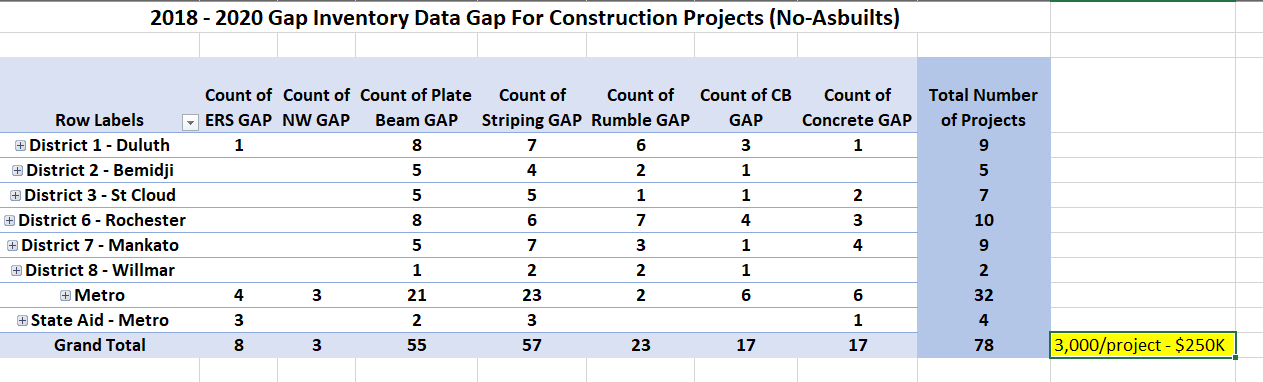 *These costs use historical data from one project and do not include conflation
54
[Speaker Notes: Access Database
Gaps where we didn’t get as-builts
HDR project 3,000/project]
Tier 3 Methodology Analysis (Annual Collect)
MnDOT Signs are replaced by 3 methods
1. Maintenance Damage Repairs 
2. Maintenance and Contractor Annual Sign Replacement Projects 
Lower Cost For Comparison Purposes (5 min/sign)
25,000 signs (15-year life cycle)
1.0 FTE or $150,000
3. Construction Project Impacts
Annual 2-5% of Sign Modifications 
As-built $13/sign cost in 2019
$150-$200,000

District 3 Pilot Project Mobile Lidar & Conflation $3.50/sign.


Mobile Lidar Cyclical Collect $150K/Year
Reduced MnDOT Staff Time
55
Tier 3 Methodology Analysis (Annual Collect)
Above Ground Assets
Traffic Barrier
Concrete Barrier
Rumbles
Signs
Noisewalls
Economies of Scale
High-level Cost Exercise
Concrete Barrier  $65 each Versus $13/Pt As-Builts
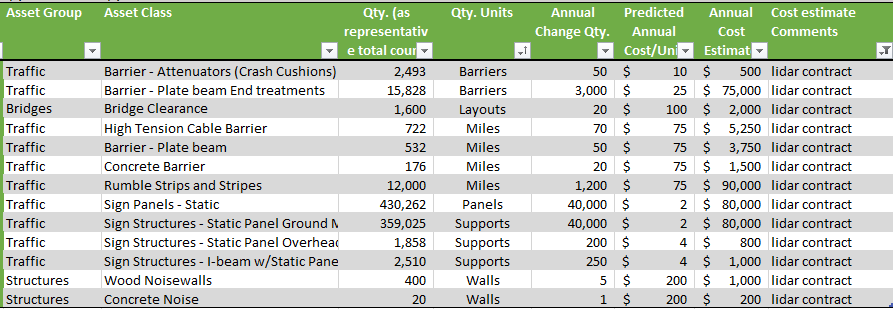 56
Tier 3 Asset Results – Stay The Course
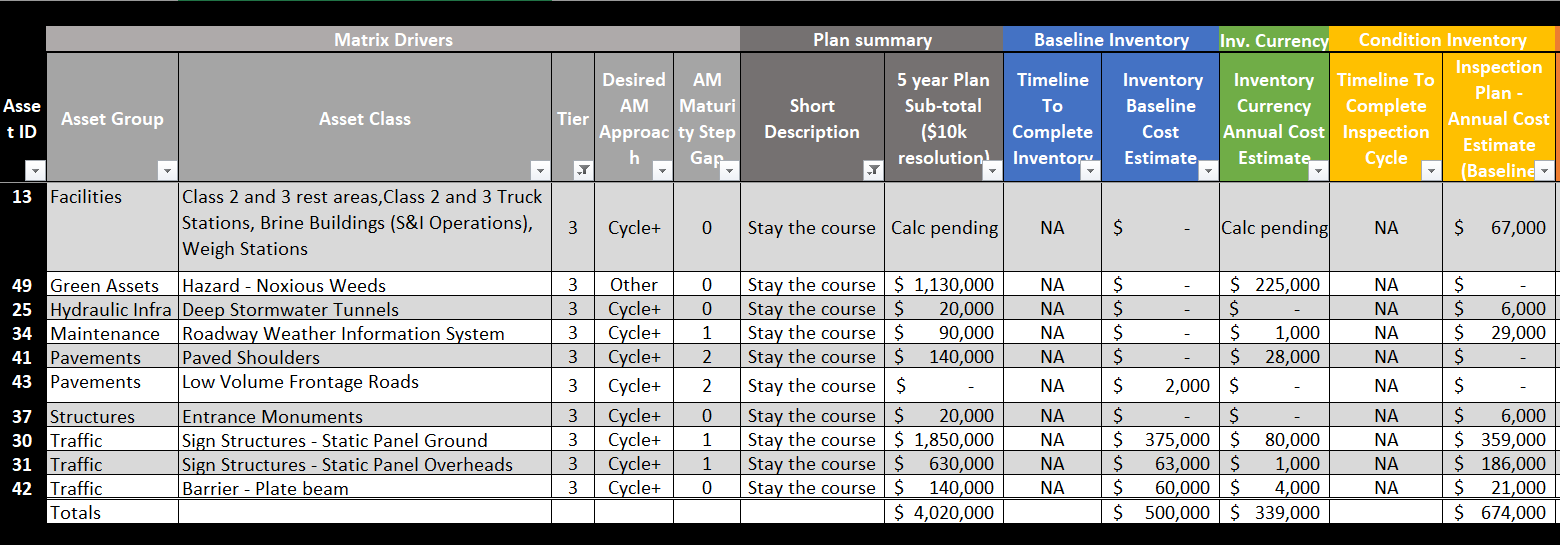 57
Tier 3 Asset Data Collection Planning - Add
58
[Speaker Notes: Baseline Inventory – X Gaps
Active: 
Inventory Currency – Y Gaps
Inspection Processes – Z Gaps
f

Other Implementation
EE
Clarify storm sewer plans – what are we actually adding]
Tier 3 Asset Data Collection Planning - Add
59
[Speaker Notes: Baseline Inventory – X Gaps
Active: 
Inventory Currency – Y Gaps
Inspection Processes – Z Gaps
f

Other Implementation
EE

Big add is total sign collect remaining districts if done]
Tier 3 Asset Data Collection Planning Key Takeaways
Geotechnical Inventory (MnDOT, $75K)
Hydraulic Inventories (MnDOT, $XK)
Sign Inventory Baseline Need in Four Districts (Consultant, $1.2M)
Multiple Asset Inventory One-Time Project (Consultant, $250K)
Inspections on Multiple Assets ($5M Annual, 3 to 5 Years)
Fun Facts:
Research Bike From Park & Trails Council Collects 
Data Used To Rate Trail Conditions.
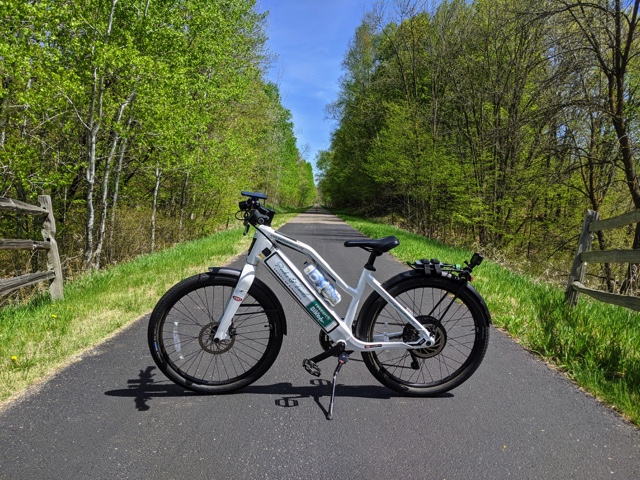 60
Tier 4 Asset Results
Tier 4
Inventory
Only Inspection of Snow Fence
Asset Groups
Maintenance
Green
Facilities
Geotechnical
ROW
Traffic
Cycle+, Reactive
Maturity Gaps
61
Tier 4 Asset Results Data Collection Planning – Stay the Course
62
[Speaker Notes: Baseline Inventory – 5 Gaps, Active: 
Inventory Currency – No Gaps, Adding Snow Fence to As-builts or get data from Design
Inspection Processes – 1 Gap, future Snow Fence Inspection
Other Implementation Tasks, 4 -]
Tier 4 Asset Results Data Collection Planning - Add
63
[Speaker Notes: Baseline Inventory – 5 Gaps, Active: 
Inventory Currency – No Gaps, Adding Snow Fence to As-builts or get data from Design
Inspection Processes – 1 Gap, future Snow Fence Inspection
Other Implementation Tasks, 4 -]
Tier 4 Asset Data Collection Planning Key Takeaways
Snow Fence Inventory Updates From 2016-2020 (MnDOT, 1-3 Years)
Geotechnical Assets (MnDOT, <1 Year)
Updates from Paper to GIS Wetland Replacement (MnDOT, 3-5 years)
Future Inspection of Snow Fence (?, 3-5 years)
Fun Facts:
Snow Fence Collector Application Will be the Foundation for the “Farmer to Farmer Snow Fence Networking web-site.
64
Pivot Graphs
65
[Speaker Notes: Maturity Gaps

Baseline Inventory – X Gaps
Active: 
Inventory Currency – Y Gaps
Inspection Processes – Z Gaps
f

Other Implementation
EE]
Trivia TimePlease Type Your Answer In The Chat Box
Be The First To Answer….
How
66
Recommendations
DAVE Solsrud
67
Recommendation A
Move Forward with MnDOT Resource Low-Cost Efforts 
GIS Frontage Road Inventory (Metro AM)
Metro District Concrete Barrier Conflation (Metro AM)
Catch Basin Lidar Conflation (AMPO/Districts)
Light Pole and Signal Pole Lidar Conflation (AMPO/ESS/Districts)
Replacement Wetland GIS Inventory (OLM)
Mowing Inventory For Performance Measures (AMPO)
Accessible ADA Parking Inventory
Snow Fence Inventory
Each Effort Estimated to Cost Less Than $25,000
68
Recommendation B
Obtain full District inventory of structural pollution control devices (SPCD), ponds and basins using MnDOT resources and with input/review from Districts.
Estimated Time Commitment of 6 months GIS Analyst and 4 Weeks of District Review.
Definitions
Highway Culverts: In place culverts with a roadway type of centerline, collector/distributor, mainline, media, ramp/loop or roundabout 
Local Road Culverts: In place culverts with a roadway type of city, county, frontage
Entrance Culverts: In place culverts with a roadway type of entrance, farm entrance, field entrance, commercial entrance
Flume: Pipe that conveys water down a steep slope, energy may be dissipated in the pipe flume itself and/or at the outlet
69
[Speaker Notes: Comments: 
Current practice in some Districts already
Advance 081 efforts
Legal and Operational Risks]
Recommendation C
Program One-Time Consultant Project To Conflate Asset Traffic Barrier, Rumbles, and Striping Inventories Impacted By 2019 and 2020 Construction Seasons.
Existing HDR project yielded $3,000/project
70
[Speaker Notes: HDR 3,000 per project yield cost of roughly $250,000]
Recommendation D
Not Inventorying
Fence
Edge Drains
Ditches
Curb and Gutter
Unimproved Subgrade
Cut Slopes
Gravel Shoulders
Embankments
These Asset Were Recognized as Minimum Maintenance Assets & Asset Inventories Not Required
71
Recommendation E
We recommend including all below ground assets in SRC as-builts 2011.601. 
Electrical Systems (For Example, Lights, Signals, ITS, Weigh Stations)
All culvert types (highway, local road and entrance).  
Storm drainpipes and catch basins.
Definitions
Highway Culverts: In place culverts with a roadway type of centerline, collector/distributor, mainline, media, ramp/loop or roundabout 
Local Road Culverts: In place culverts with a roadway type of city, county, frontage
Entrance Culverts: In place culverts with a roadway type of entrance, farm entrance, field entrance, commercial entrance
Flume: Pipe that conveys water down a steep slope, energy may be dissipated in the pipe flume itself and/or at the outlet
72
[Speaker Notes: Comments: 
Law requirement for Gopher State One Call
Streamlining review and import methodology through AMPO/District staff]
Recommendation F
Upgrade Automated Vehicle Location Data Logging Systems on Central Office Stripers and Integrate Data with TAMS
Estimate From The Vendor of $70,000 For Equipment and Estimate of IT Time ~$30K
73
[Speaker Notes: Comments:
Means to Document Material Type
Current System is Desperate
Efficient
New System Designed For TAMS Integration]
Recommendation G
Program A Statewide Annual Mobile Lidar Collection Project Each Fall To Update Construction Project Data (Signs and Several Other Above Ground Assets).
74
Recommendation H
Inspections
Storm sewer inspection will take place during the scoping process and added throughout time.
Structural pollution control devices (SPCD), ponds and basins Inspection cycle to be determined by current requirements from permits, MS4 SWPPP or District needs.
Definitions
Highway Culverts: In place culverts with a roadway type of centerline, collector/distributor, mainline, media, ramp/loop or roundabout 
Local Road Culverts: In place culverts with a roadway type of city, county, frontage
Entrance Culverts: In place culverts with a roadway type of entrance, farm entrance, field entrance, commercial entrance
Flume: Pipe that conveys water down a steep slope, energy may be dissipated in the pipe flume itself and/or at the outlet
75
[Speaker Notes: Comments: 
Building asset inventory for Gopher State One Call
One-time storm sewer inventory would be expensive and time consuming
Strategy becomes building the inventory over-time
Right time for inspection data]
Recommendation I
Interoperable Design, Construction, and Asset Management Software Systems (data) Forming a Whole Lifecycle Approach
For Example, Provide Training and Support on The New Transportation Asset Management Based Sign Inventory Design Plan Data Table Template.
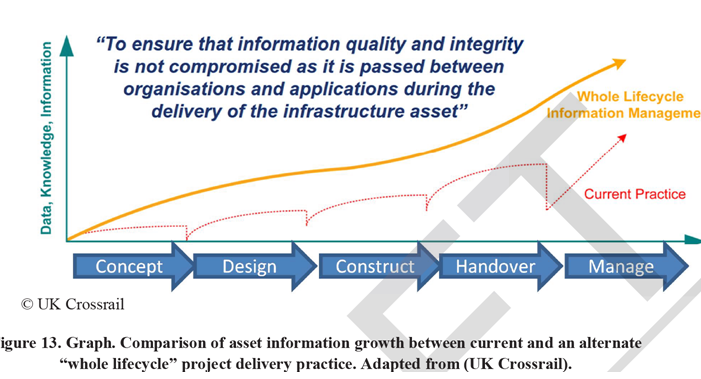 76
Recommendation J
Conduct Data Inter-relationship and Data Value Pilot 
Pick 1 or 2 Assets
Understand Current Efforts
What Data Collected When
How Much Attribution
Are Districts Using The Data
Streamline Future Efforts
Maximize Data Sharing From Concept – Plan – Scope – Design – Construction - Manage 
Set Expectations For Level of Attribution At Each Phase
Communicate Results
77
Recommendation K
Reduce MnDOT Data Collection Efforts
Maintenance Snow and Ice Labor, Equipment, Material (LEM) Data Entry into RCA.  TAMS and MDSS Integration Project.
Sign Maintenance Data Entry for Sign Replacement Projects
As-built Processing For Signs, Noise Walls, and Traffic Barrier (annual LiDAR)
Sign Design Plan Development (New Template)
“
When employed correctly, four ounces can move a 
thousand pounds
“
-Mulan
78
[Speaker Notes: When employed correctly, four ounces can move a thousand pounds. - Mulan]
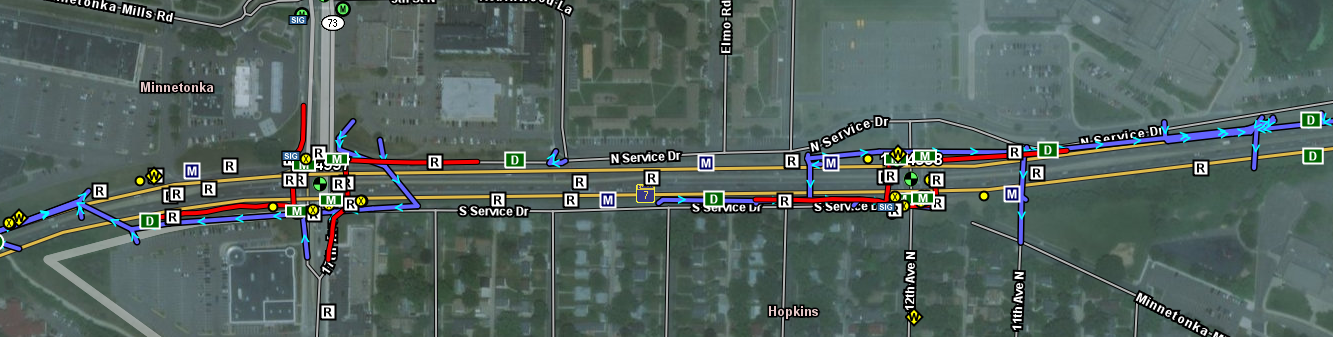 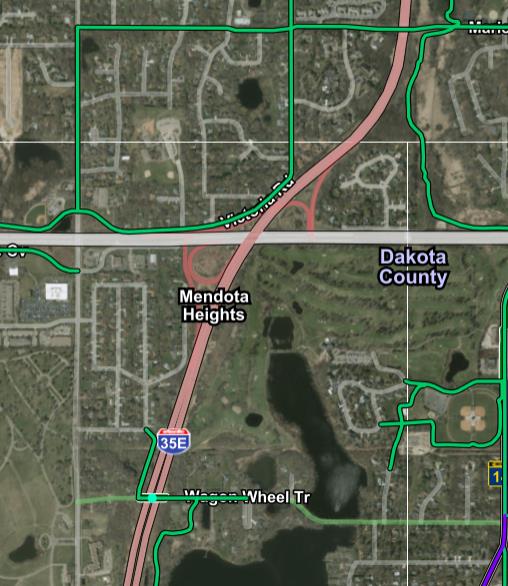 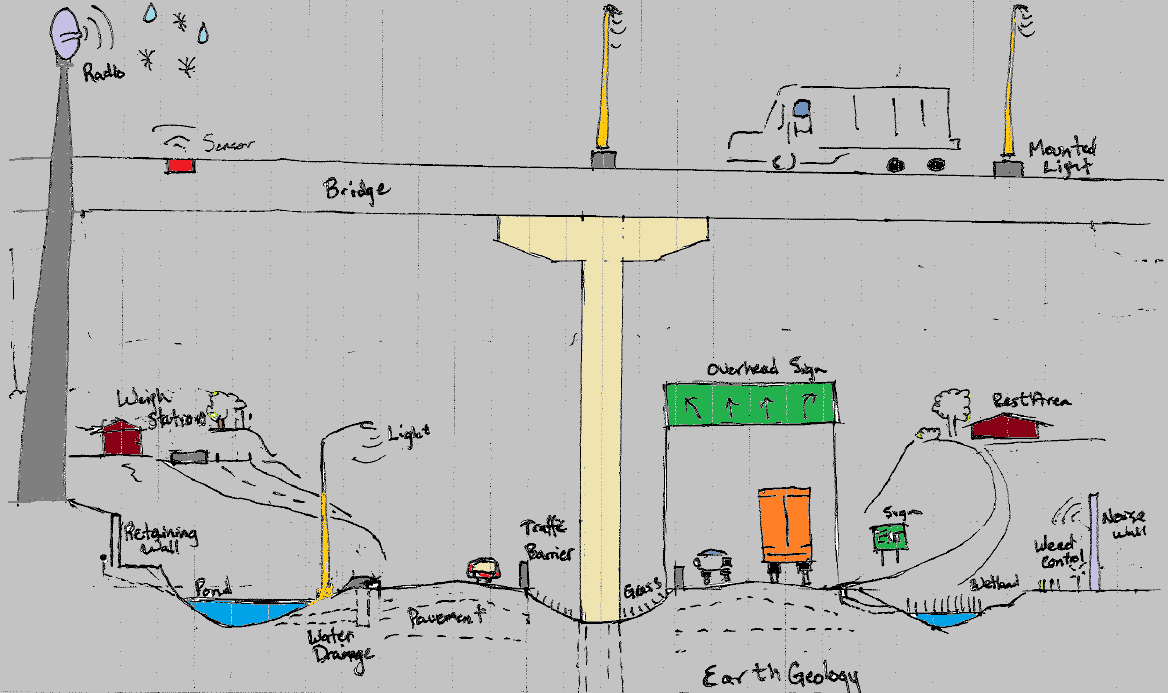 81
Active Efforts
82
Active Efforts to Update Baseline Inventory
Signals and Lighting Inventory Updates from 2018 LiDAR data
Pedestrian Infrastructure Sidewalk and Curb Ramps ($1M)
Mowing Inventory for Performance Measures
83
TAMS Phase 3
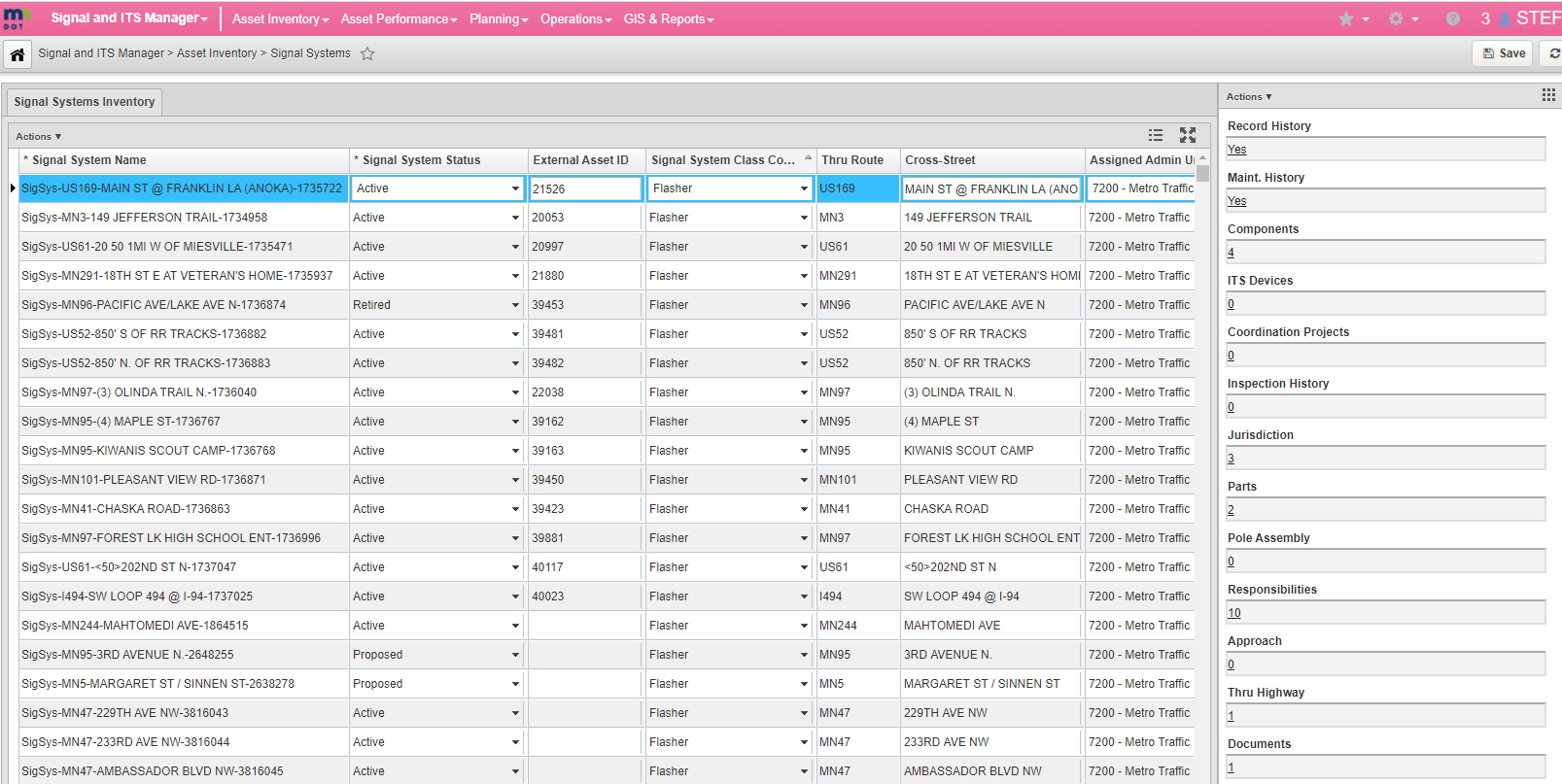 Build Window(s) for Snow Fence Inventory and Inspection 
Build Window(s) for Entrance Monument Inventory 
Pavement Long-Lines and Message Modifications and App
Lighting Inventory and Inspection Application
Signal Inventory and Inspection Application
Overhead Sign Structure Inspection Application
84